Mine studier app og varsling av endringer i undervisningen
FS-nettverket 6. desember
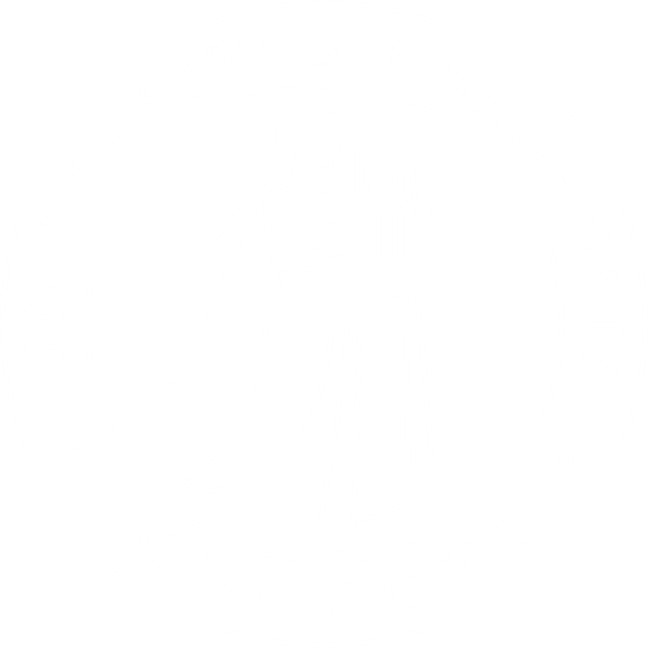 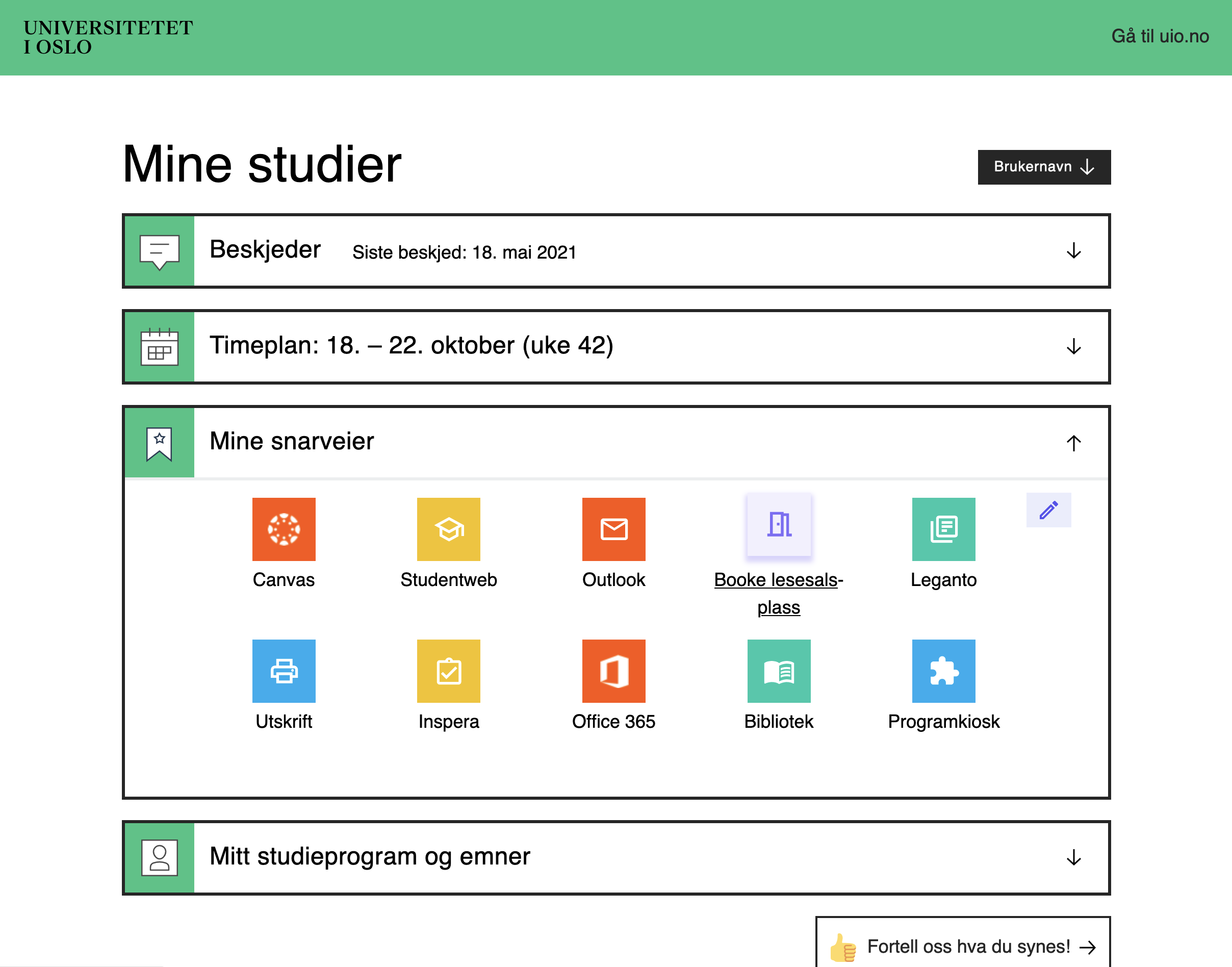 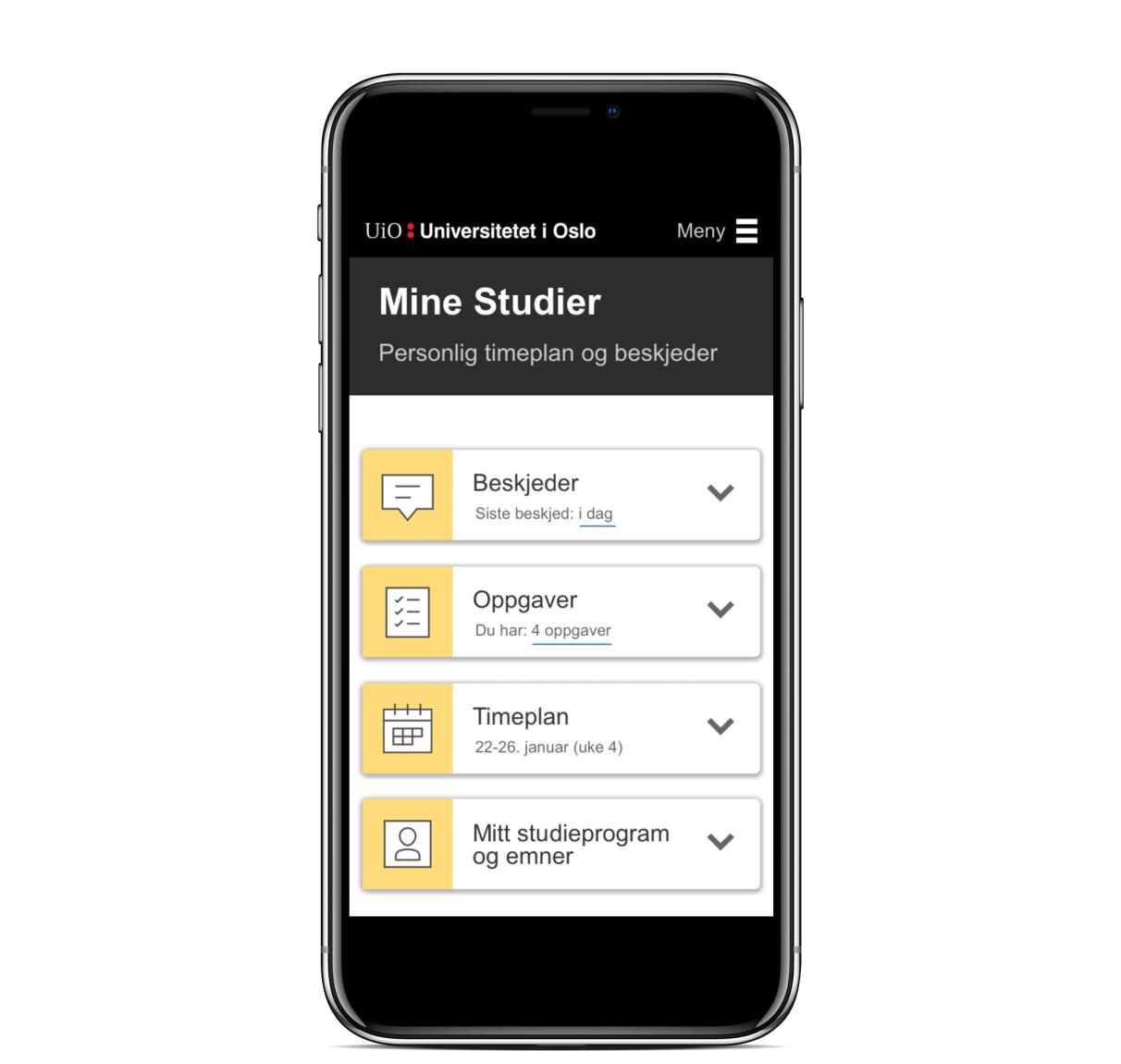 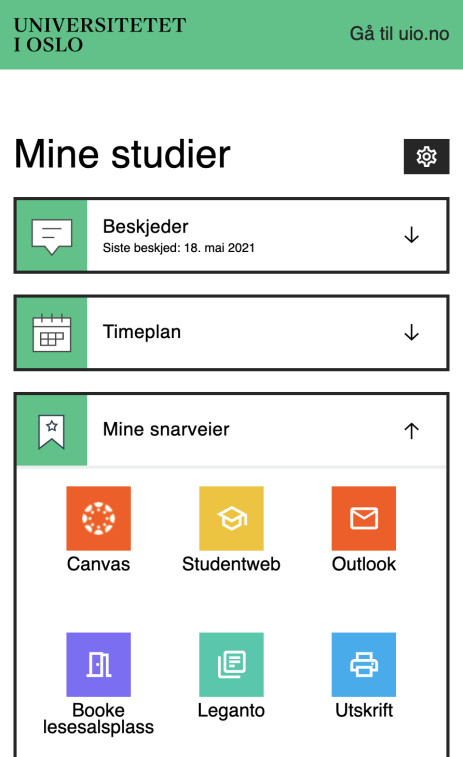 Test demoversjonen https://minestudier.uio.no/?demo=1
Hva bør vi prioritere hvis vi skal gjøre Mine studier bedre for deg? Velg inntil 3 svar.
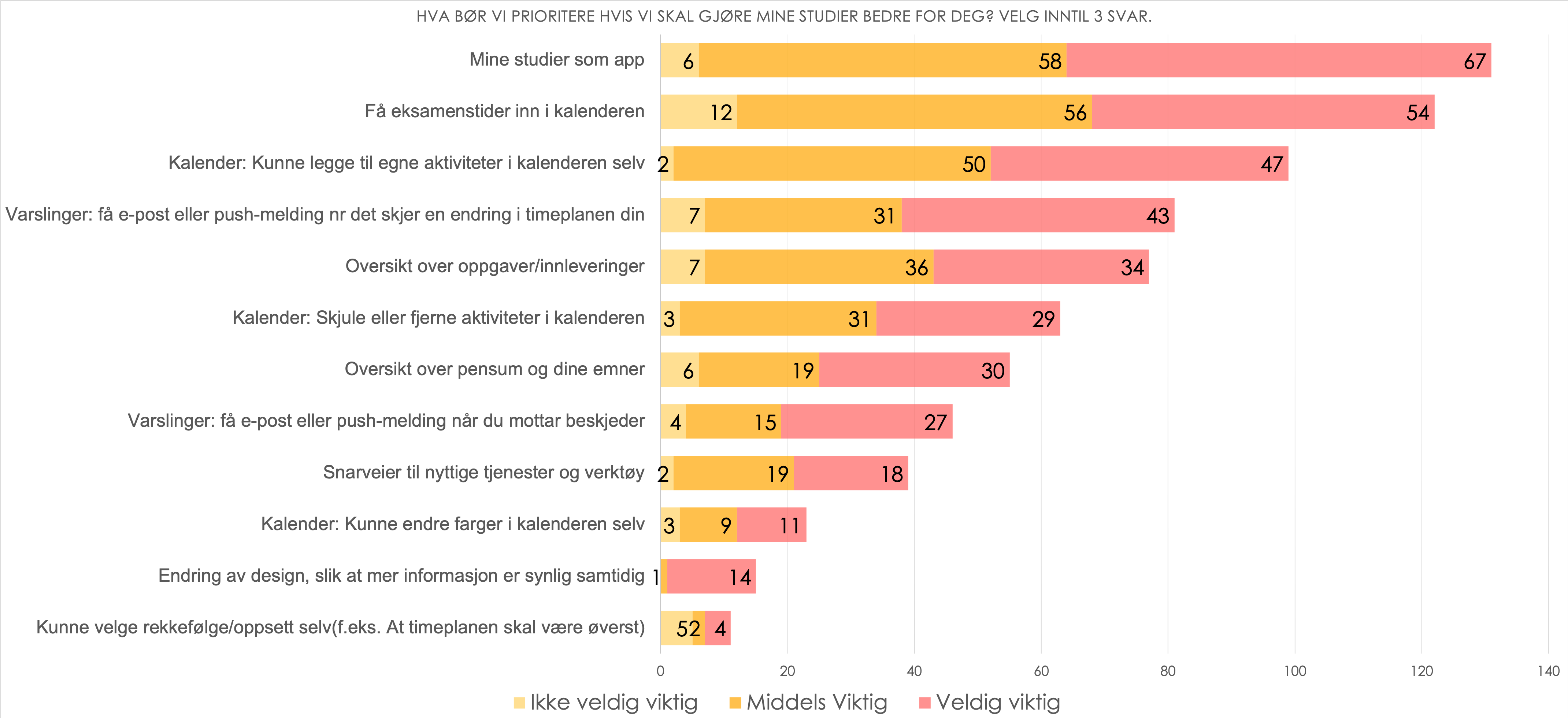 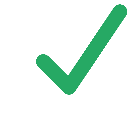 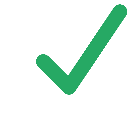 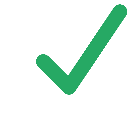 [Speaker Notes: Aleksander tar nr 1-5
Martine tar resten

Martine ser på snarveier 
Aleksander ser på «andre kommentarer»]
Side 4
Vi har en testversjon av appen ute nå
Click to add text
Click to add text
Vi inviterer et utvalg studenter nå til å bli med å teste.
Varsle endring i undervisning: fra TP til Mine studier og timeplaner
Side 6
Varsle endringer i TP - skisser
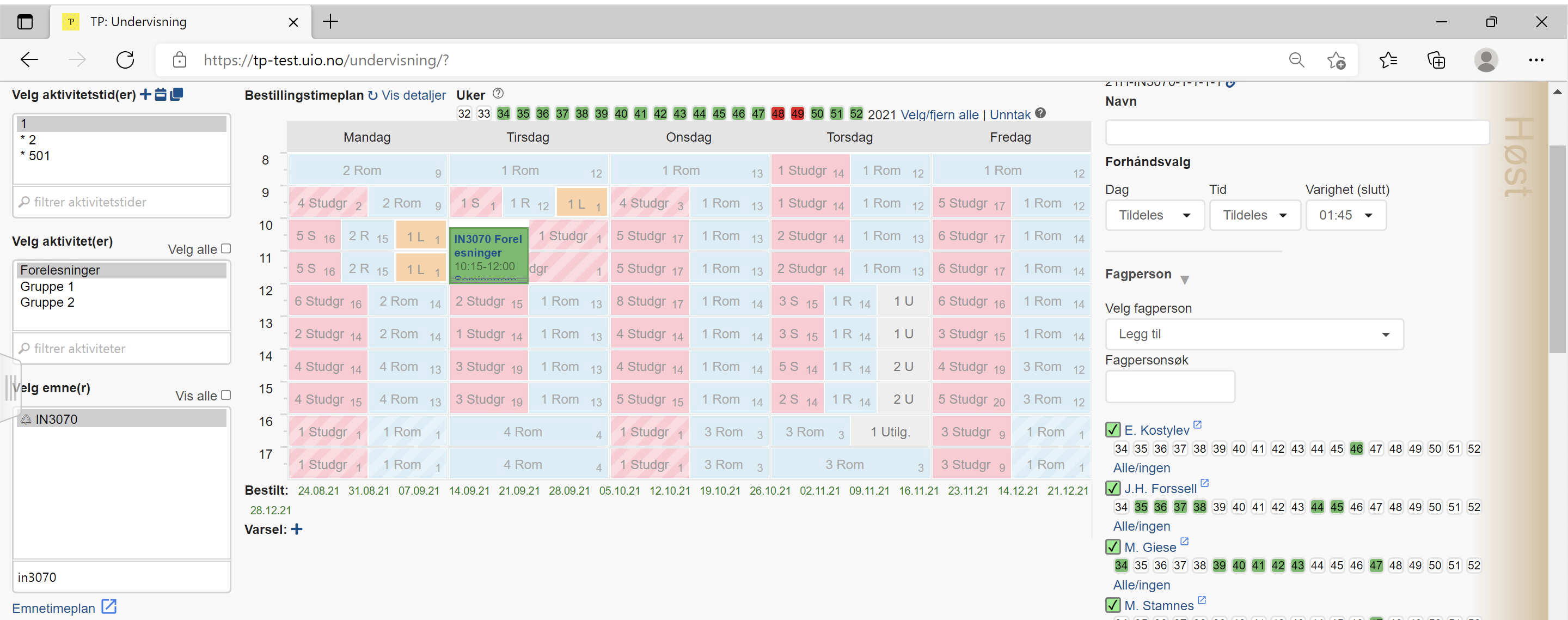 7
Varsle endringer i TP - skisser
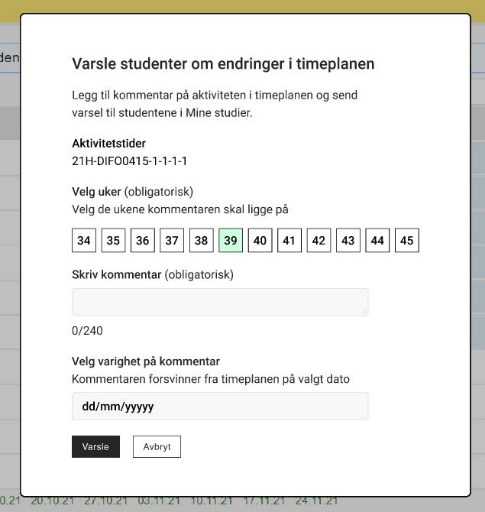 Du kan legge inn kommentar på en eller flere aktiviteter
Kommentaren vises i timeplanen til emnet på semestersiden, og i kalenderen i Mine studier
Det er mulig å endre eller slette en kommentar
Varsel genererer push-varsel for mobil
Varsel vises også inne i Mine studier-tjenesten
8
Varsle endringer i TP - skisser
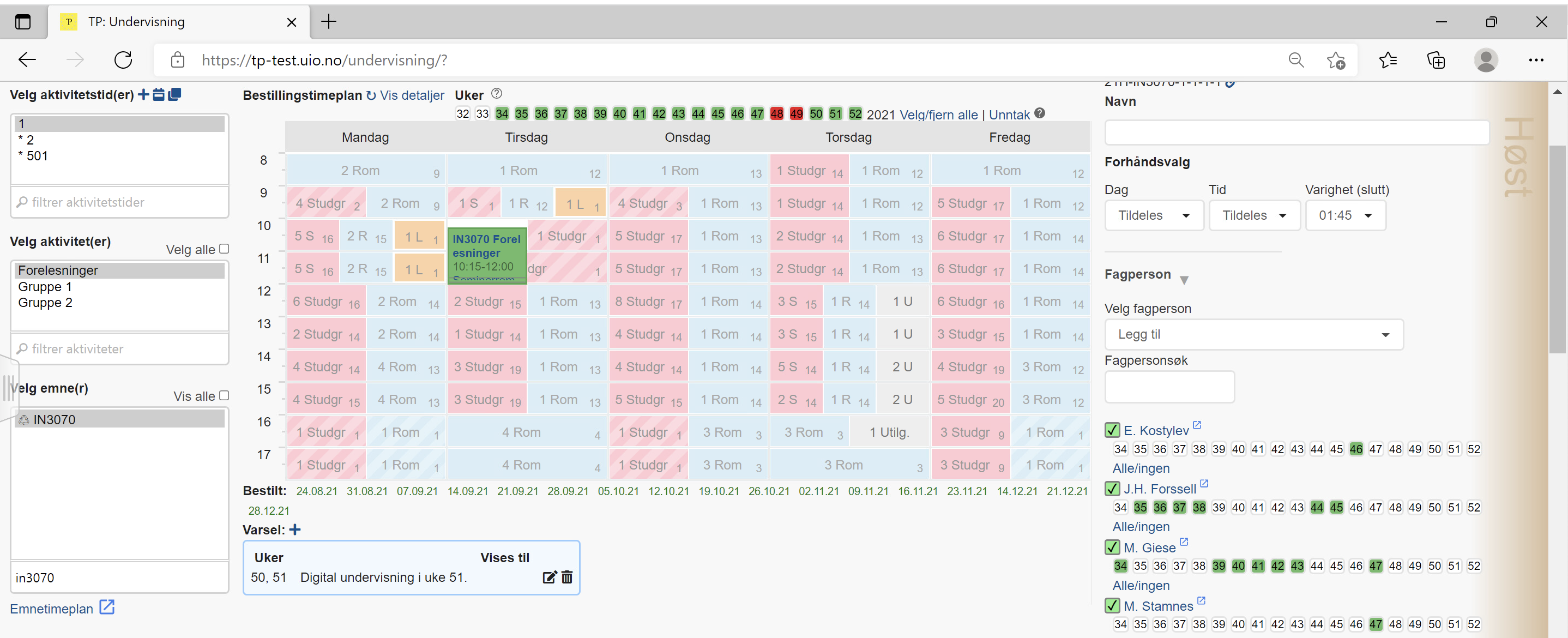 9
Mobil push-varsel
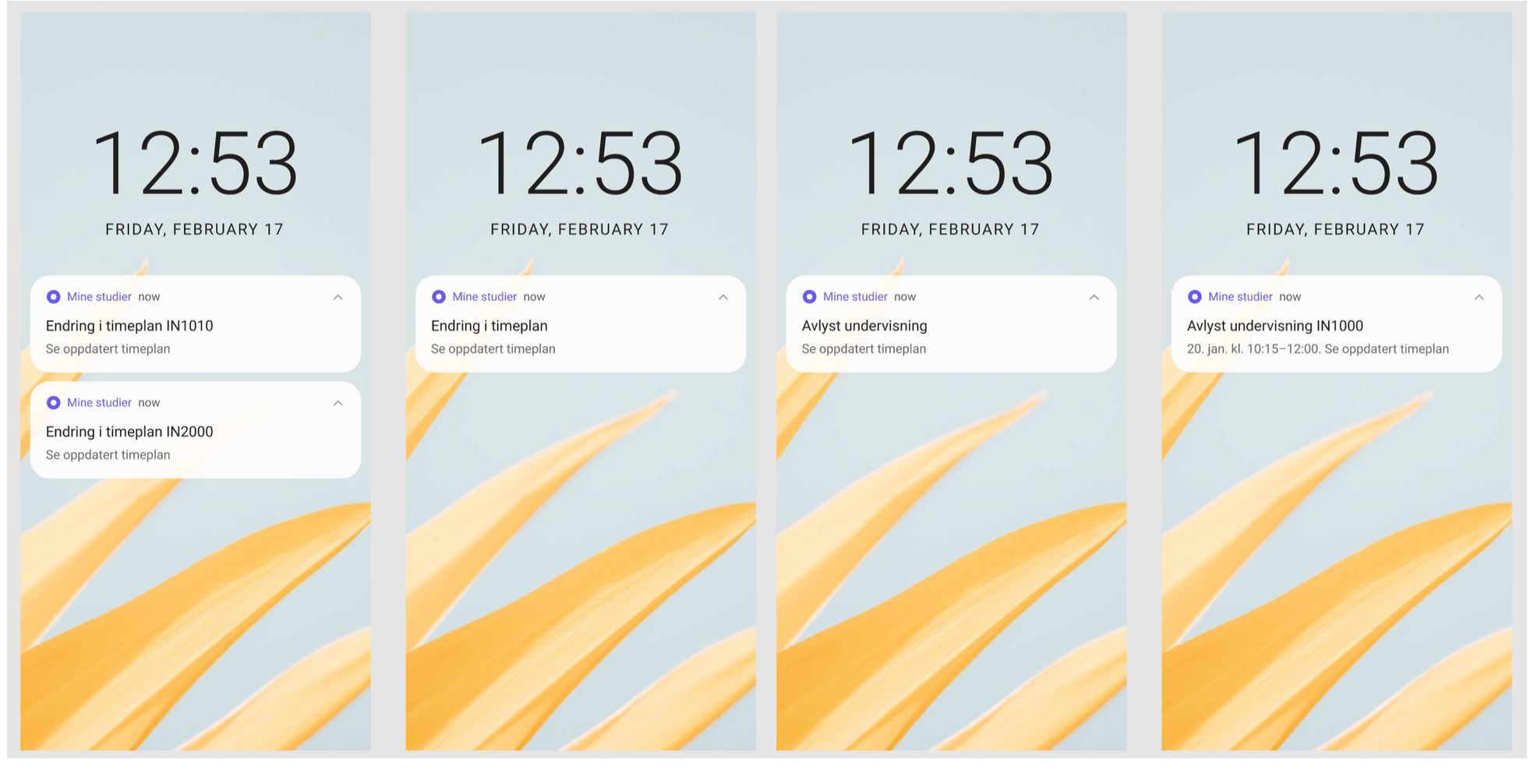 10
Varsel i Mine studier
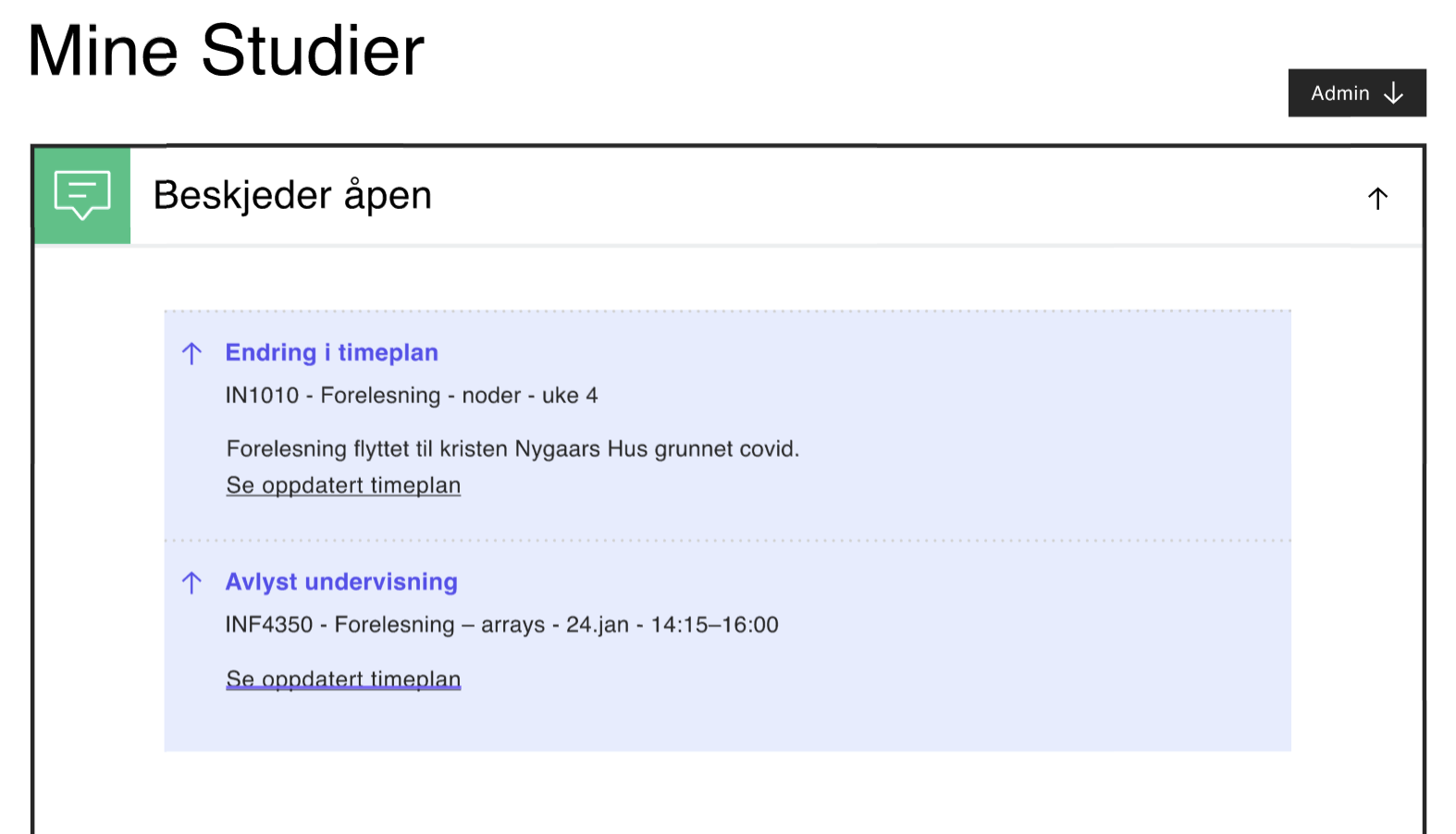 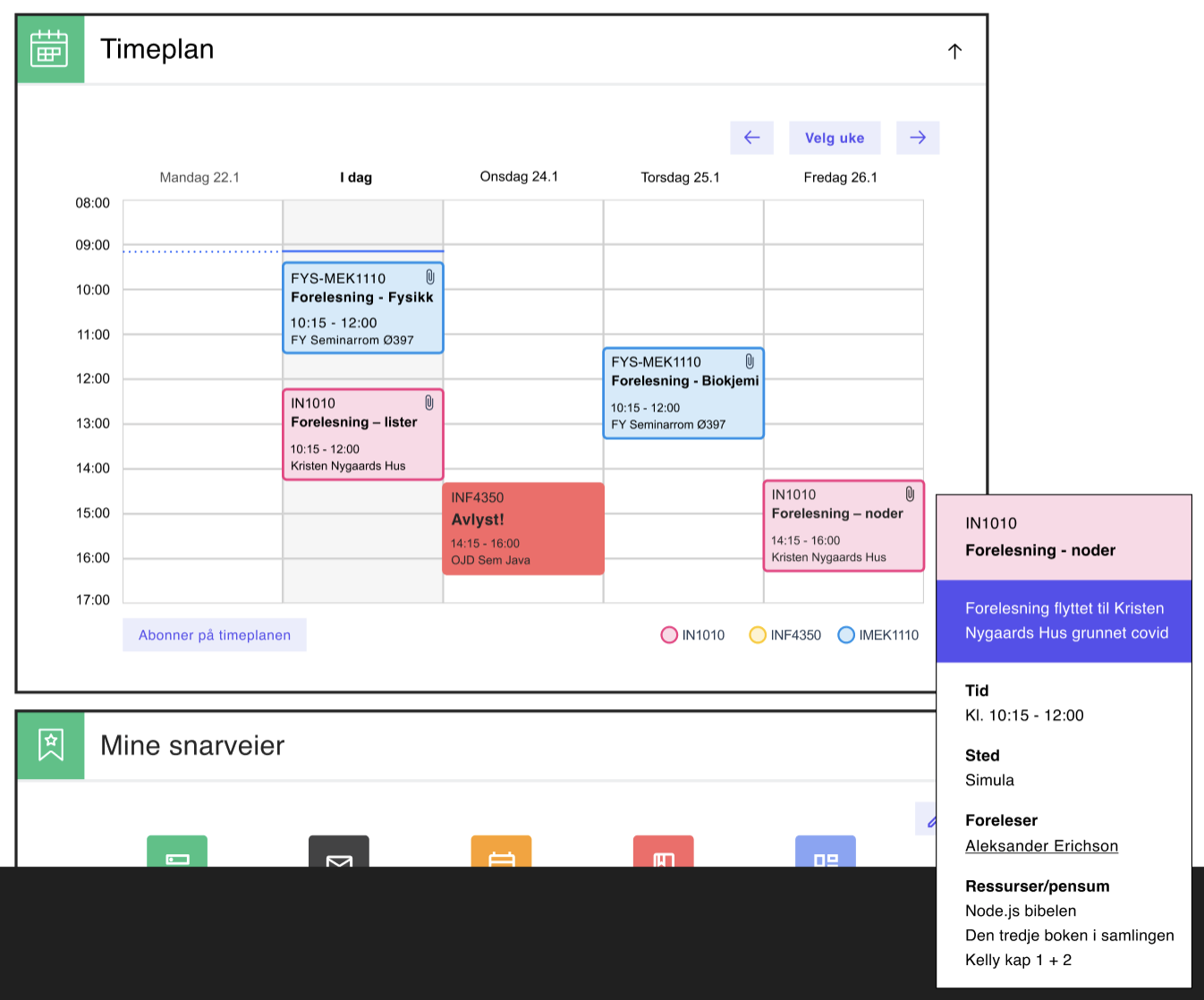 Kommentaren vil også vises i timeplan på semestersiden
11
Tilbakemeldinger fra timeplanleggere på fakultet
Fra runde med timeplanleggere/TP-koordinatorer ved fakultetene
Veldig positive tilbakemeldinger!
Alle ønsker å ta i bruk
Effektiviserer arbeidsflyten
Forenkling å gjøre alt i ett og samme system (TP) direkte til studentene det gjelder
Slipper å gå videre til FS for å hente riktig utvalg for å sende sms/epost
Er opptatte av å få studentene til å bruke appen – så de har visshet i at beskjeder når ut
Side 12
Status nå
Ferdigstilling og testing av løsningen (internt og med studenter)
Jobber mot lansering til studiestart vårsemesteret 2022


Veiledninger og info til ansatte
Informasjon til studentene


Spørsmål?
Side 13